Мировая художественная культура
Тема №1
Культура и искусство. Культура первобытной эпохи.
Что такое культура?
Все, созданное человеком.
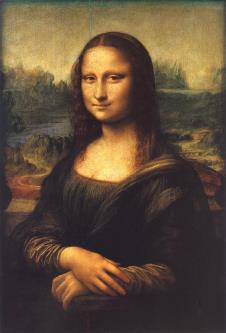 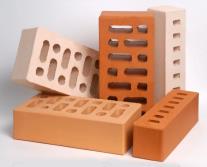 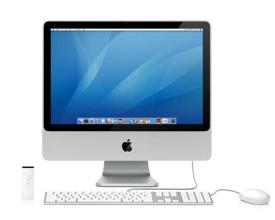 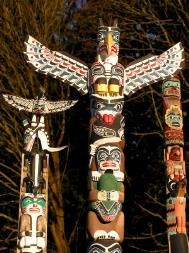 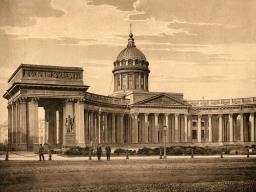 Что такое культура?
Духовные ценности и процесс их создания.
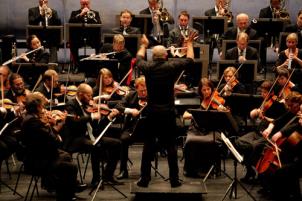 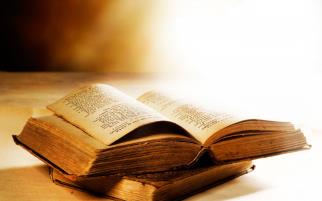 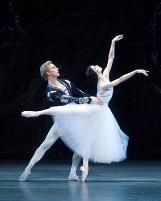 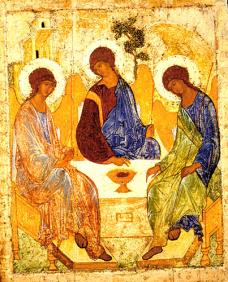 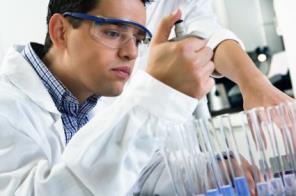 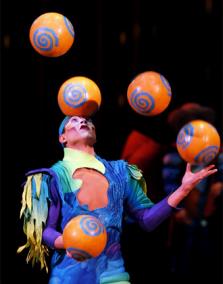 Культура, как духовная деятельность.
Миф
Религия 
Искусство
Философия
Наука
Мораль
Право
Образование
Искусство
Вид культуры представляющий мир в художественных образах.
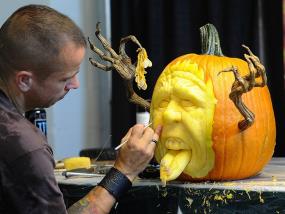 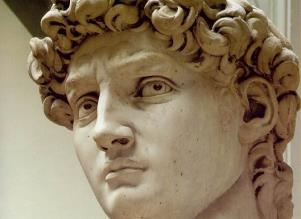 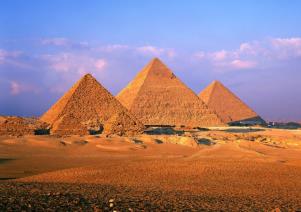 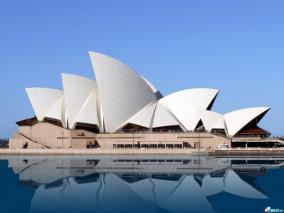 Первобытная культура
Наскальная живопись (пещеры Альтамира и Ласко Испания)
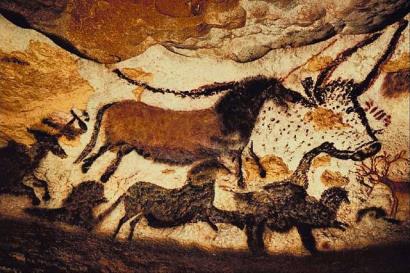 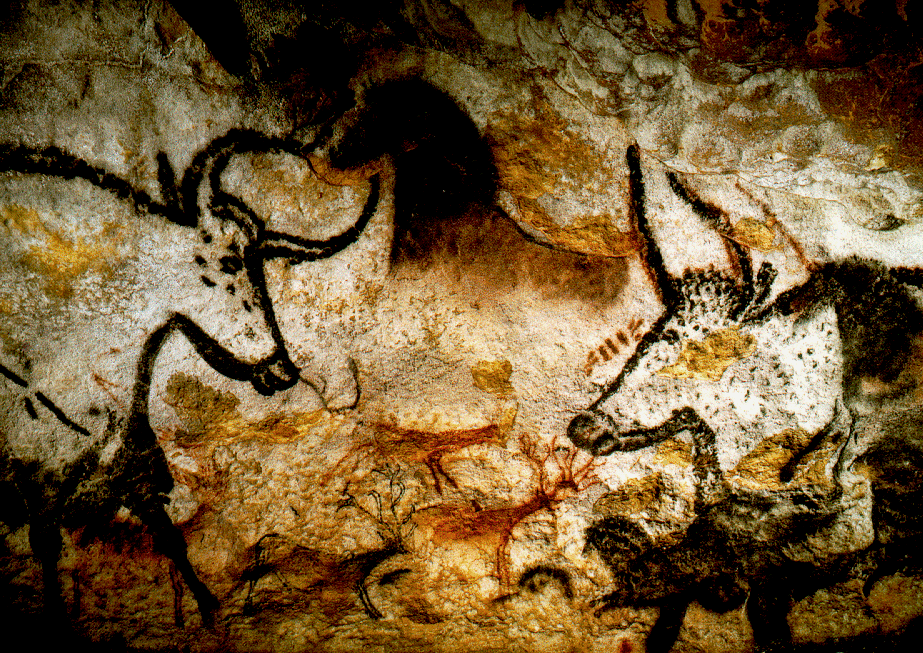 Наскальная живопись
Наскальная живопись австралийских аборигенов
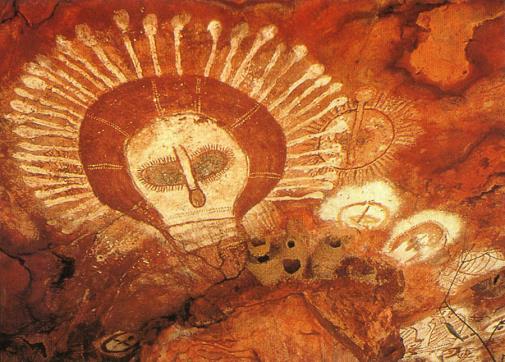 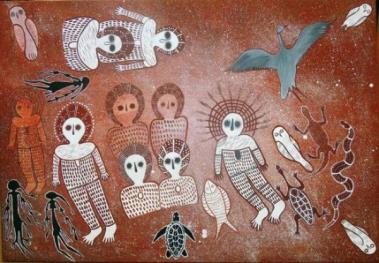 Наскальная живопись своими руками
Первобытная скульптура
Палеолитические Венеры.
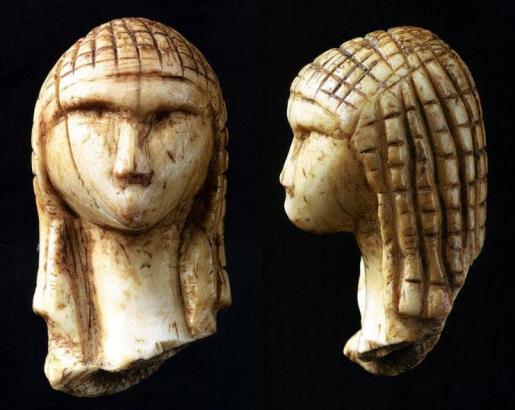 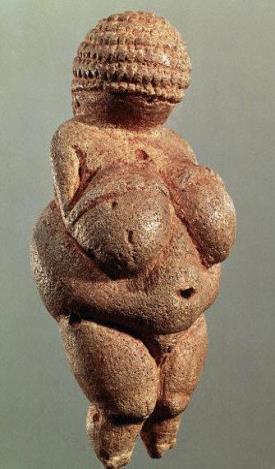 Скульптура Маконде
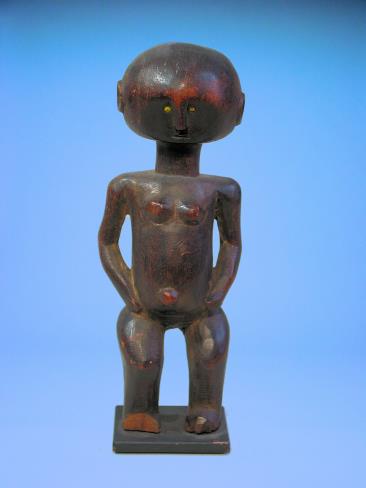 Татуировки и шрамы
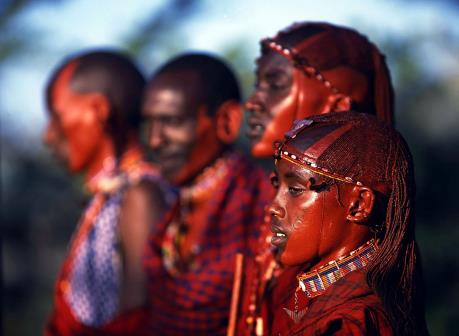 Первобытный ритуал
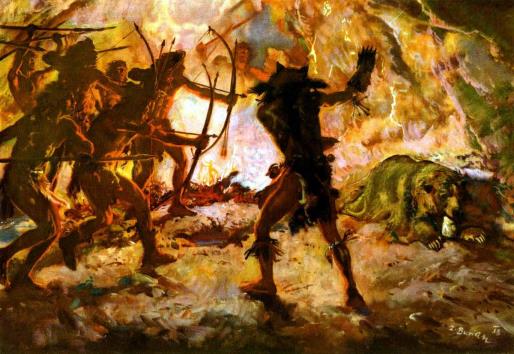 Верования
Тотемизм
Анимизм
Фетишизм
Магия
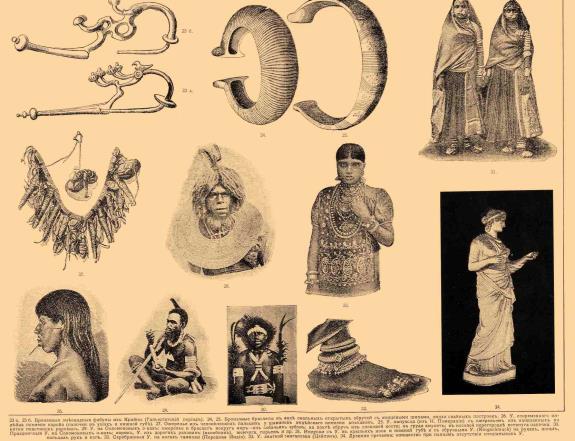 Верования
Мифы и легенды
Дома
«Братец медвежонок»
Наскальная живопись
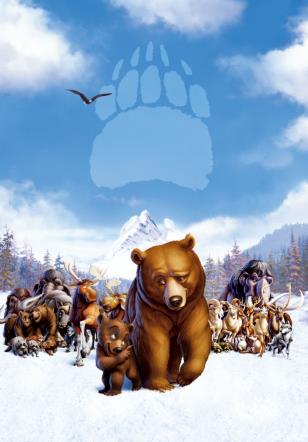